2019 1ST QUARTER MEETING OF THECAPITAL MARKET COMMITTEE
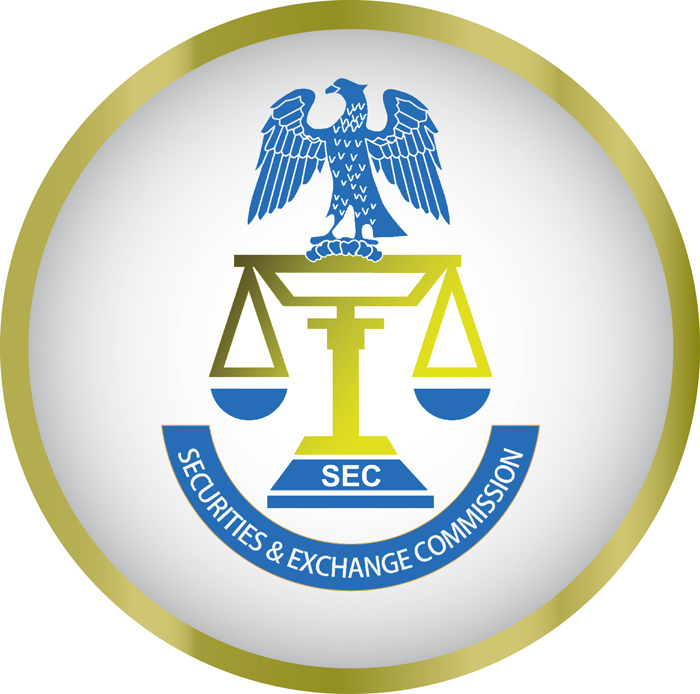 UPDATES BY THE MULTIPLE ACCOUNTS TECHNICAL COMMITTEE
Arising from the realization that the Attorney General through the Ministry of Justice has discretion of prosecuting anyone for whatever offences committed regardless of any forbearance/amnesty by any entity, it was resolved that the SEC should engage the Ministry of Justice to get their buy-in on the forbearance for multiple application investors. This could be done by signing an MOU with the Ministry. This, it was believed, could assist in encouraging the Politically Exposed Persons (PEPs) to come forward and regularise their accounts.
 
 To gain more traction and visibility, it was also resolved that the SEC should engage the Presidential Enabling Business Environment Council (PEBEC) to explore the possibility of utilising the Executive Order option to encourage the target investors consolidate their holdings. To this end, Mr. Kamar Raji and Mrs. Uchechi Akinwale were asked to come up with a draft proposal for submission to PEBEC (learning from the experience of FIRS on VAIDS).
It was also resolved that the handshake between NIBSS and CSCS be strengthened to enable CHN-tied accounts without BVN to be linked to their BVN. 

To achieve the above objective, it was resolved that the SEC should issue a Circular directing Stockbrokers to reach out to their clients to update their Bank details (missing information) within a time line to be specified. 

In order to track performance, it was resolved that Registrars, Stockbrokers and CSCS should be preparing and submitting reports (in a specified format) starting from the next Committee meeting. The report should contain among others the number of applications received and consolidated.
To give more comfort to investors coming forward and to guarantee their confidentiality, it was recommended that a confidentiality document be developed for the consideration of the SEC's Rules Committee and subsequent adoption.

 Believing that the achievement recorded so far was not impressive, it was resolved that awareness campaigns needed to be galvanised by all stakeholders. It was also recommended that cheaper means of campaigns be adopted such as the use of roll-up banners by CMOs as done in the case of e-Dividend, AGM platforms and social media.
On the issue of Identity Management, the following scenarios were considered:

	i. Where Evidence of Payment to any Receiving Agent is provided such as:
		a) Bank statement with correct /detailed narration;
		b) In-house Stockbroking account statements (arising from either cash 			      	              payment or Sales  Proceeds by clients);
		c) Receipts from Stockbrokers 

	ii) Where Evidence of past dividend payments is provided such as Stub, Uncleared or 	    Stale  dividend warrant and Bank statement of account through which the investor 	    has been receiving dividend. 

The above items i) & ii) were considered stand-alone and dependable means of identification. 

Other Means of Identification considered were: address at the time of purchase, subscription / application forms, certificate and signature. However, any of these must be tied to one of the two above. .